Méthodes de points vortex
Cas sans bord
D’après G.H. Cottet et P. Koumoutsakos
Vortex methods : theory and practice, chapitre 5.
On cherche à décrire des écoulements incompressibles peu visqueux en discrétisant leur vorticité.

En 2D, la vorticité satisfait

Et on s’attend à ce que les effets visqueux soient responsables de la génération de vorticité au bord

En 3D, l’équation a en plus un terme de stretching

On s’attend alors à un transfert d’énergie aux petites échelles : l’augmentation de la complexité des lignes de vorticité est limitée par les effets visqueux.
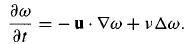 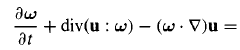 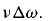 1. Splitting convection/diffusion
Notations et définition
Soit             la solution de l’équation d’Euler. 
On rappelle que la vitesse est donnée par la loi de Biot Savart

On note            la solution de l’équation de diffusion.
On rappelle que le noyau de Green en 2D est donné par


Le splitting visqueux de l’équation de Navier-Stokes 
est alors défini par
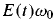 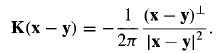 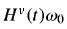 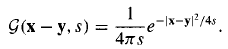 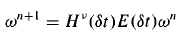 Estimation d’erreur
La méthode de splitting visqueux est d’ordre 1.
Si la vorticité initiale est régulière (                    ), on a


L’estimation se montre par récurrence, à partir de la formule

Le contrôle du premier terme est basé sur la conservation/décroissance de la norme Lp
Le second terme vérifie une équation de consistance du type
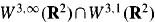 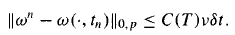 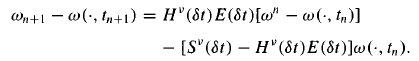 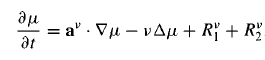 Erreur sur le terme non linéaire
Le terme de reste R1  vient du décalage sur le champ d’advection 


On utilise l’estimation de stabilité classique


combinée avec la régularité de la solution de (NS2D)


et les propriétés de régularité elliptique de Biot-Savart
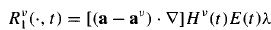 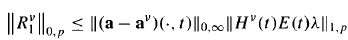 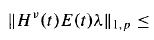 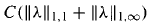 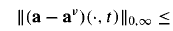 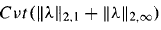 Reste provenant du commutateur
Le terme de reste R2  vient du commutateur lié au splitting


Sur un temps petit, on peut traiter la diffusion comme une fluctuation                       avec l’estimation à perte 


On a alors
D’où 

Quid si la vorticité limite n’est pas régulière??
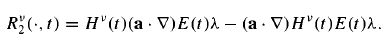 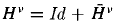 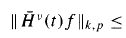 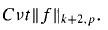 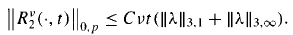 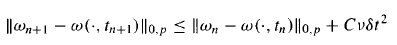 2. Méthode de marche aléatoire
Stratégie
La méthode de marche aléatoire a été introduite par Chorin, elle repose sur l’interprétation probabiliste de l’équation de diffusion.

C’est une méthode lagrangienne, basée sur le spliiting suivant
Les particules sont advectées par la dynamique non visqueuse

Leurs positions sont actualisées aléatoirement
			avec loi Gaussienne de variance
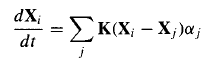 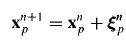 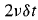 Formule de quadrature
On peut analyser cette méthode par des outils stochastiques, ou en l’interprétant comme un choix aléatoire des points de quadrature.

En insérant la convection par l’équation d’Euler entre deux pas de marche aléatoire, on obtient


On note que grand nombre de pas de temps n’affecte  pas la précision de l’approximation de diffusion puisqu’elle repose sur une loi des grands nombres.
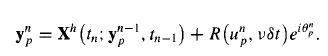 Estimation d’erreur dans le cas linéaire
L’analyse de ce schéma est due à Long et Goodman.
L’approche plus simple proposée par Brenier repose sur une régularisation de la vorticité à l’échelle e,
 et l’estimation de quadrature 



On obtient alors si l’advection est autonome


où l’écartement typique des particules est h~N-1/2.
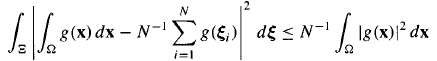 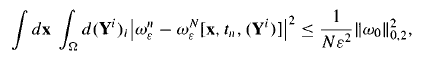 Avantages et inconvénients
La méthode de marche aléatoire incorpore les effets visqueux en gardant le caractère Lagrangien des méthodes de vortex
Le nombre de Reynolds n’impose pas de limitation sur l’espacement typique
Le taux de convergence est très lent donc il faut beaucoup de particules (condition de superposition).
Les fluctuations sur la diffusion affectent la convection (et en 3D la topologie des filaments).

Bon modèle plus que bonne approximation de NS!
3. Méthode de rééchantillonage
Stratégie
La méthode de resampling a été introduite par Raviart, Mas-Gallic et Cottet, elle consiste à modéliser la diffusion par un changement de circulation plutôt que de position des vortex.

Les particules sont advectées par la dynamique non visqueuse
Pour simuler la diffusion, la vorticité induite par une particule est rééchantillonnée sur ses voisines
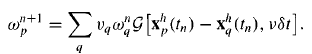 Conservation de la circulation globale
La circulation globale n’est pas conservée par cette discrétisation. On doit la corriger en prenant en compte la normalisation du noyau de la chaleur.

L’équilibre entre la vorticité reçue et expulsée par une particule pendant un pas de temps est alors donné par
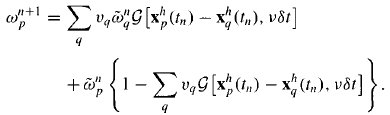 Avantages et inconvénients
La précision de cette méthode peut être meilleure que celle de la méthode de marche aléatoire.
Le noyau Gaussien peut être tronqué. 
On peut même utiliser la dissipation numérique associée à la régularisation des particules en blobs
pour simuler la dissipation physique.
L’espacement doit satisfaire 
Un argument essentiel de la preuve est en effet  que       les particules doivent se recouvrir suffisamment pour obtenir un bon échantillonnage du noyau Gaussien.

Cas particulier des méthodes PSE!
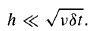 4. Méthode d’échange de vorticité
Stratégie
L’idée est d’utiliser le lien entre opérateurs de diffusion et opérateurs intégraux (cf théorie cinétique), car les opérateurs intégraux se traitent mieux avec les méthodes particulaires.

Pour simuler la diffusion, on utilise la discrétisation 
particulaire de l’opérateur intégral	

Cette méthode ne nécessite pas a priori de splitting visqueux. On résout
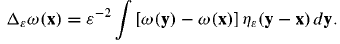 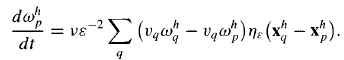 Ordre de la méthode
Pour tout r, on peut trouver des conditions de moment sur h qui assurent que


- Pour un noyau pair positif, on a la décroissance de l’enstrophie, mais la méthode n’est que d’ordre 2.
                                                         
- Si on augmente l’ordre, on perd la positivité et l’enstrophie ne reste bornée pour des temps finis que si                       Les méthodes PSE ne sont donc valides que dans la limite de viscosité évanescente.
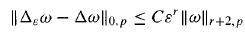 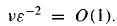 Estimation d’erreur
- Si la vorticité initiale est régulière (          )
l’erreur d’approximation de la diffusion  est
En utilisant la stabilité de l’équation d’advection et la majoration                              , on obtient


- Reste à estimer l’erreur due à la discrétisation particulaire. Si la vorticité est assez régulière et que la condition de superposition           est satisfaite, l’erreur de quadrature est majorée par
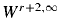 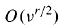 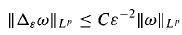 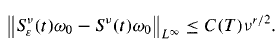 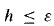 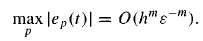 Blobs de taille variable
Les méthodes PSE sont suffisamment flexibles pour prendre en compte des échelles de viscosité variables dans le schéma de redistribution : là où les gradients de vorticité sont faibles, on va fusionner les vortex,
et augmenter la portée de la diffusion.

L’implémentation se fait par un changement de variable, qui affecte tous les opérateurs différentiels.

Cela nécessite en pratique  des techniques de remaillage pour que la discrétisation particulaire soit compatible avec la taille des blobs.
Avantages et inconvénients
Les méthodes PSE améliorent la précision, car elles approchent mieux le Laplacien aux points irréguliers.
Elles permettent de concentrer l’effort de calcul sur les zones de vorticité plus grande.
Elles nécessitent cependant que les particules se superposent pour tout temps.

Pour toutes ces méthodes, les estimations de convergence dépendent de la régularité du flot. Dans les cas avec bord, cette régularité n’est pas connue!
Ces modèles semblent néanmoins donner de meilleures approximations faiblement visqueuses que l’équation d’Euler!!
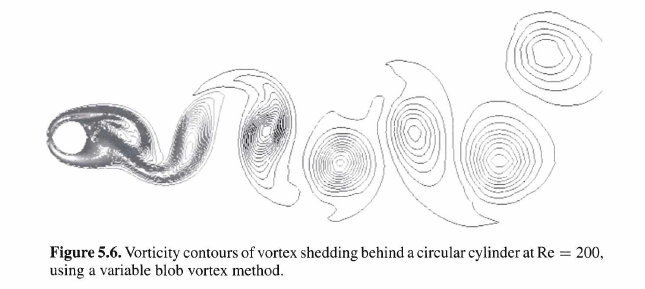